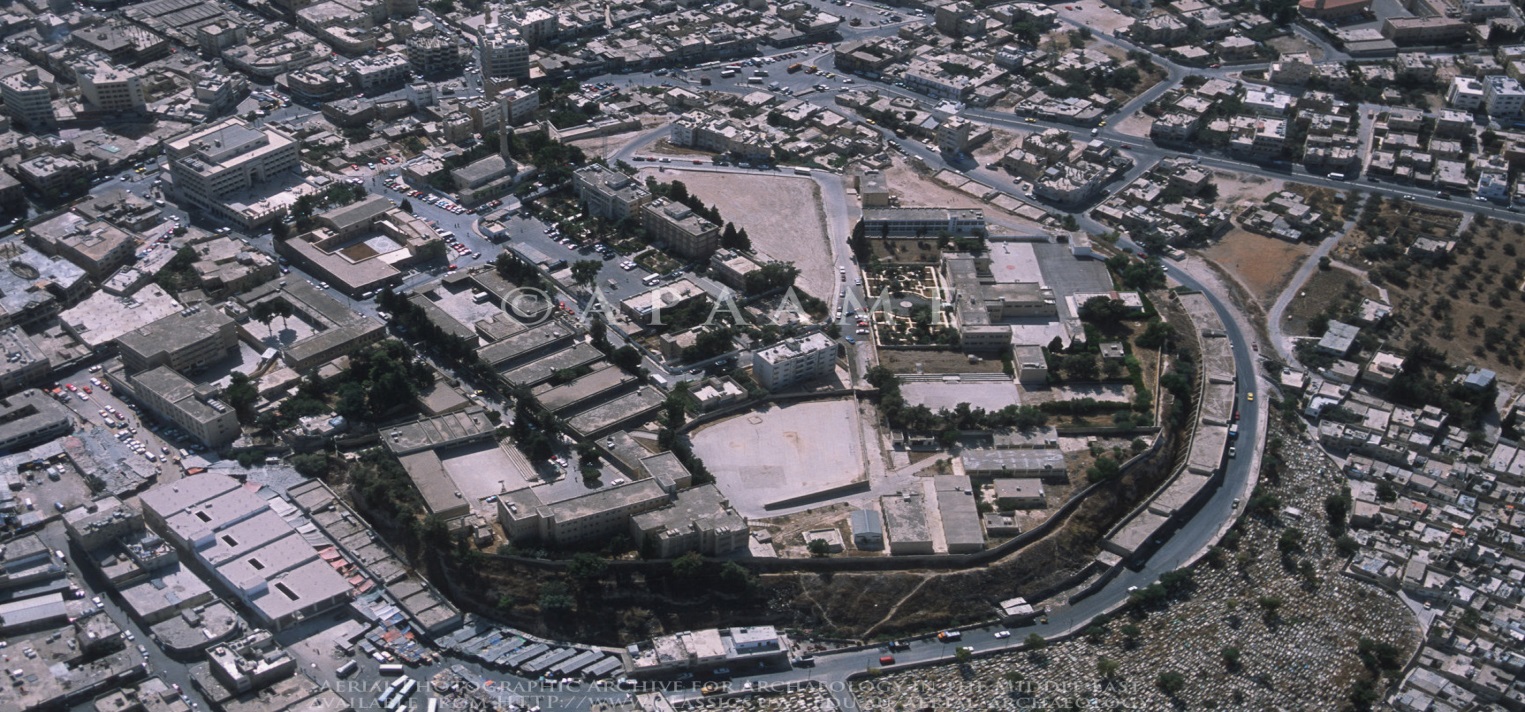 GREATER IRBID MUNICIPALITY
JORDAN
Resilient Urban Initiative
IRBID
IRBID URBAN CITY CENTER  DEVELOPMENT
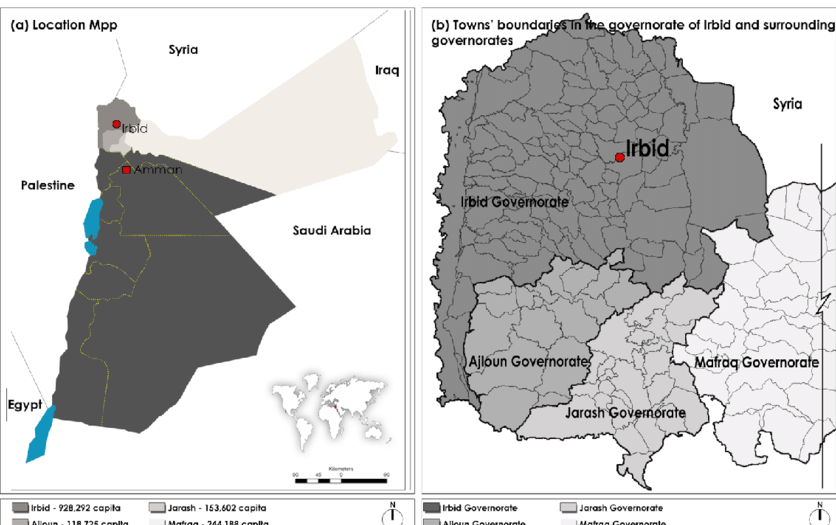 Is the second largest city in Jordan with an urban population of 1,000,000 inhabitants , 25% are refugees.
[Speaker Notes: Credit: Flaticon.com]
IRBID  CITY CENTER
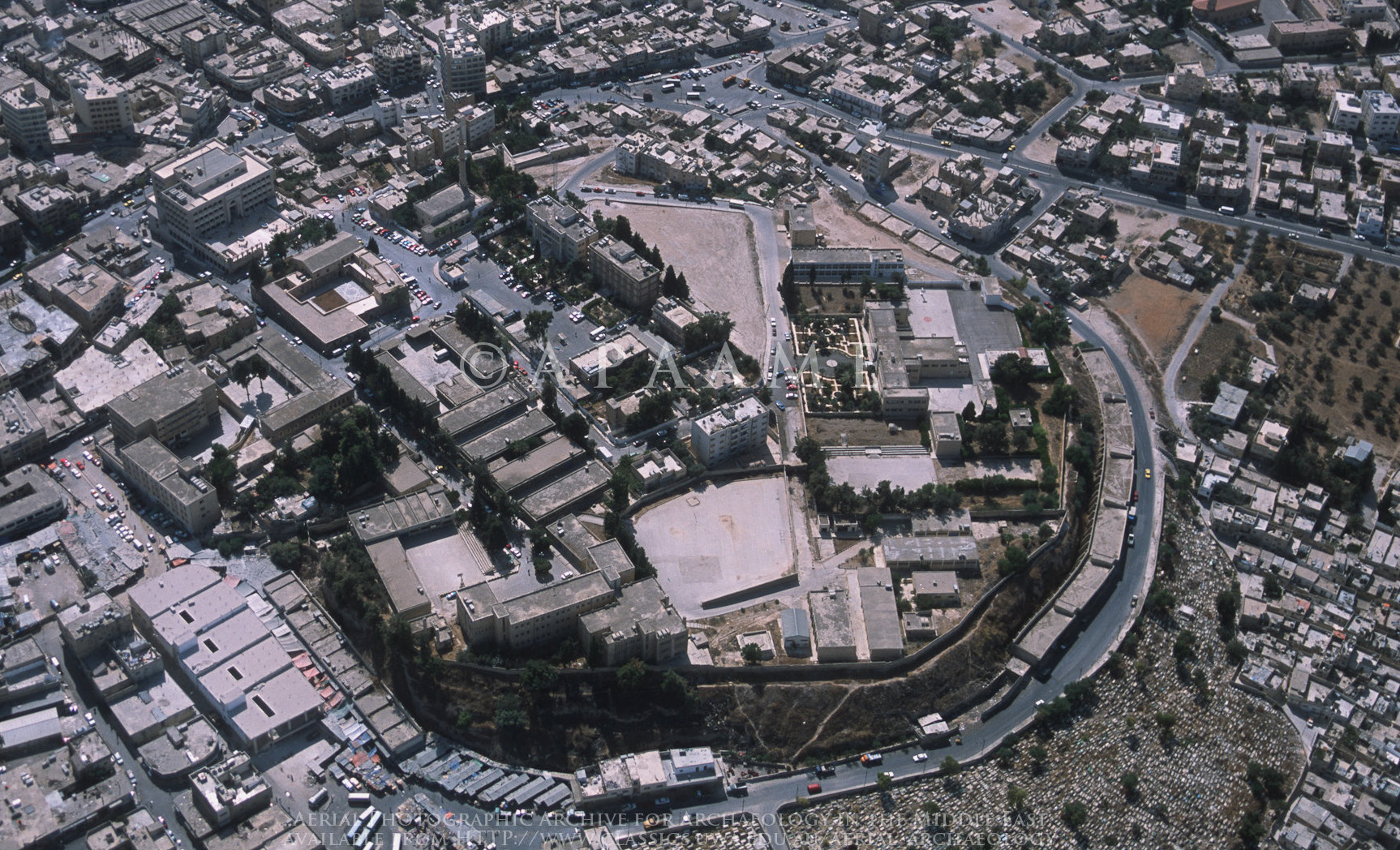 IRBID CITY CENTER
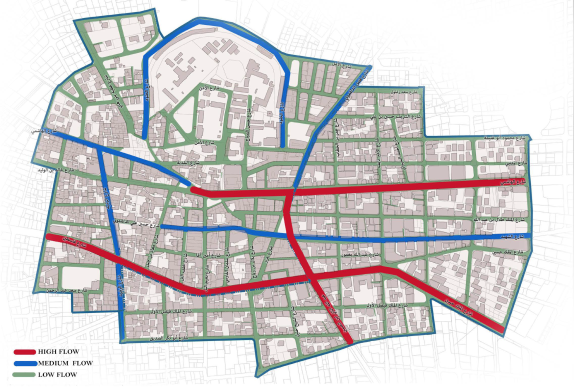 CHALLENGES
No Parking
Lack of Green Areas
Insecurity
Environmental Problems
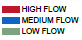 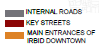 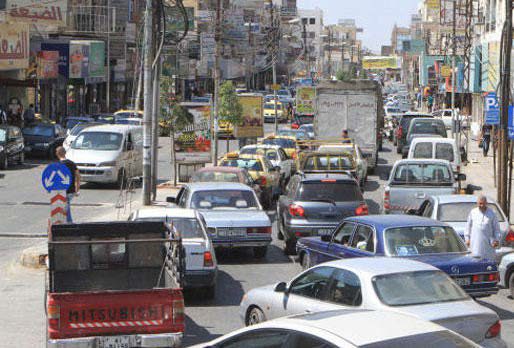 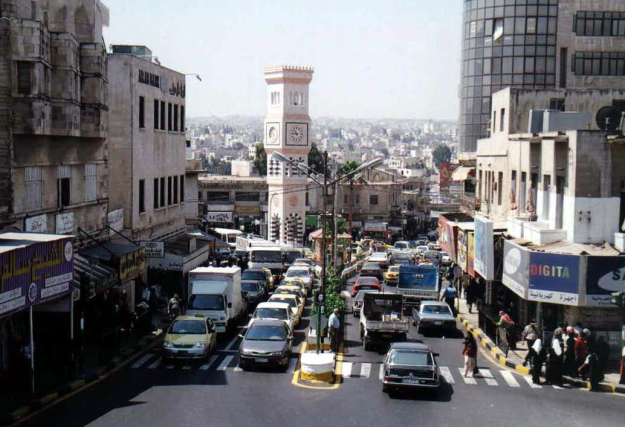 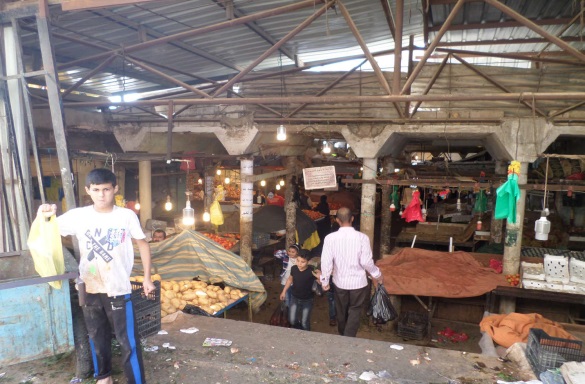 Accessibility Problems
Traffic Jam/ Congestion
Cross-cutting: smart city initiatives
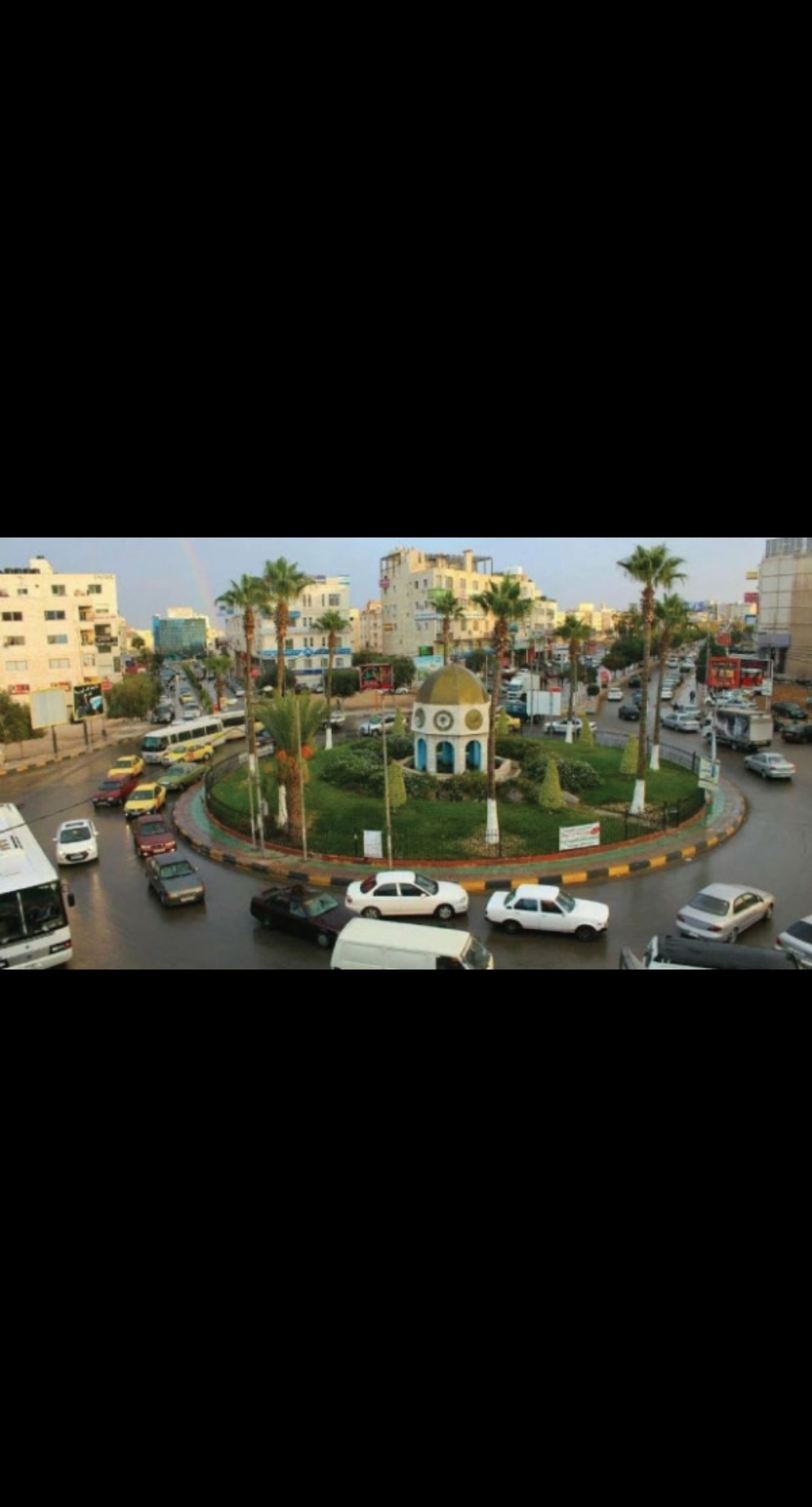 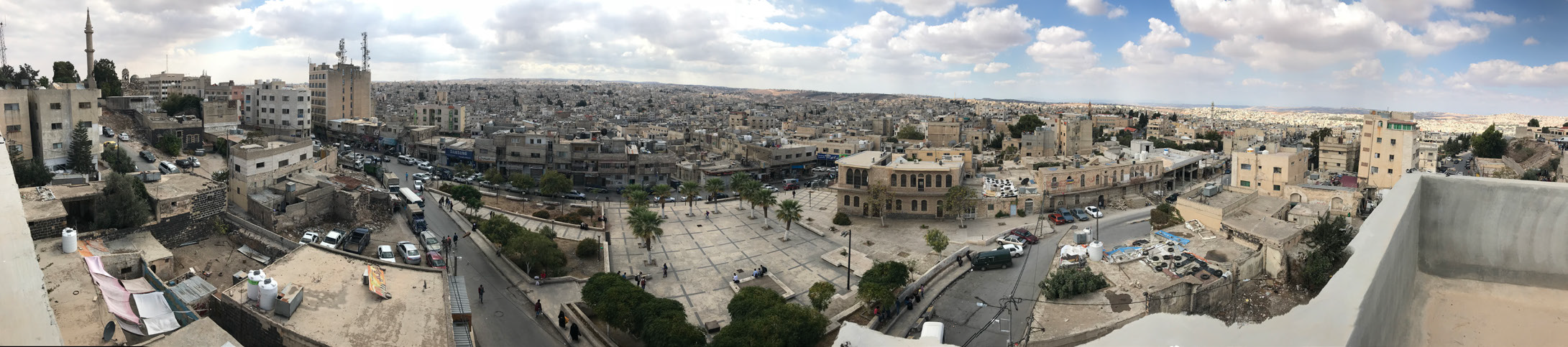 Risks